A very brief introduction to making metadata with JSON-LD
Stian Soiland-Reyes 
The University of ManchesterRO-Crate co-lead
soiland-reyes@manchester.ac.ukhttps://orcid.org/0000-0001-9842-9718
Leyla Jael Castro
ZB MED Information Centre for Life SciencesBioschemas chair, NFDI4DataScience member
ljgarcia@zbmed.dehttps://orcid.org/0000-0003-3986-0510
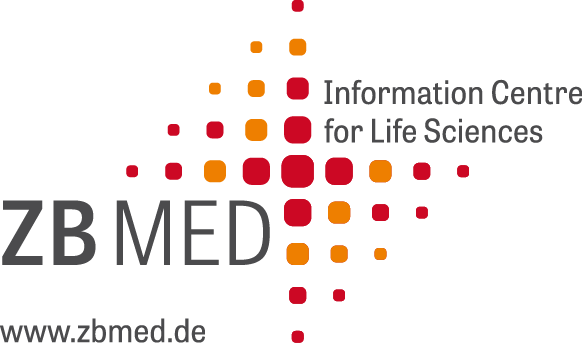 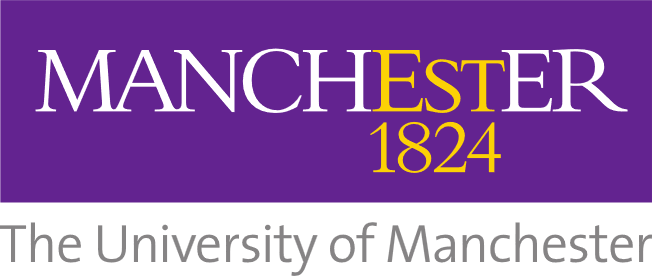 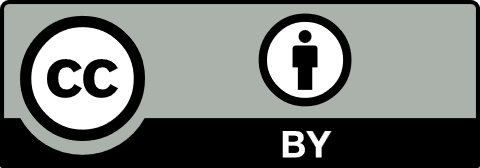 This work is licensed under a Creative Commons Attribution 4.0 International License.
‹#›
[Speaker Notes: I’ll talk a bit about RO-Crate and how we go ahead of moving metadata out of the PID record and into a separate object to keep the collection. Our motivation is gathering all kind of research outputs, not just collection of just one type of thing, but having collections of different types of things.]
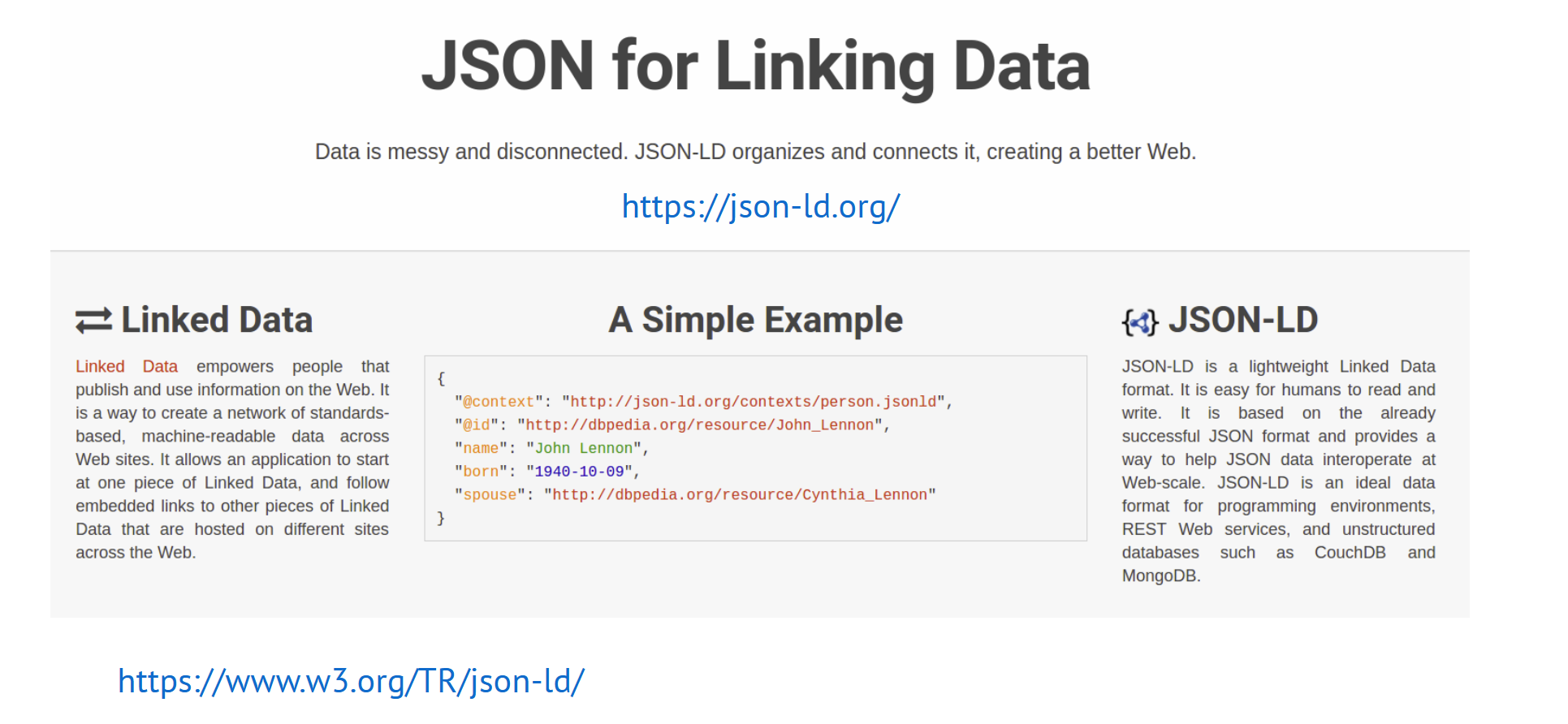 ‹#›
[Speaker Notes: We're using JSON Linked Data (JSON-LD), which is a way of using JSON where the keys have meaning; we have defined already what the keys mean based on the mapping of the context.]
JSON-LD context
{ "@context": "https://schema.org/",
Type (identifier implied)
"@type": "LearningResource",
"http://purl.org/dc/terms/conformsTo": { 
    "@type": "CreativeWork", 
    "@id": "https://bioschemas.org/profiles/TrainingMaterial/1.0-RELEASE"
  },
Bioschemas profile
"name": "Adding nanomaterial data",
    "version": "0.9.3",
    "description": "This tutorial describes how nanomaterial data can be added to an eNanoMapper server using a RDF format.",
    "license": "https://creativecommons.org/licenses/by/4.0/",
    "keywords": "ontologies, enanomapper, RDF",
    "url": "https://nanocommons.github.io/tutorials/enteringData/",
    "provider": {
      "@type": "Organization",
      "name": "NanoCommons",
      "url": "https://www.nanocommons.eu/"
    },

  "…": {}
 }
Metadata about training material
"provider": {
      "@type": "Organization",
      "name": "NanoCommons",
      "url": "https://www.nanocommons.eu/"
    },
Nested object 
with its own @type and attributes
https://nanocommons.github.io/tutorials/enteringData/ by Egon Willighagen
‹#›
{ "@context": "https://w3id.org/ro/crate/1.1/context", 
  "@graph": [
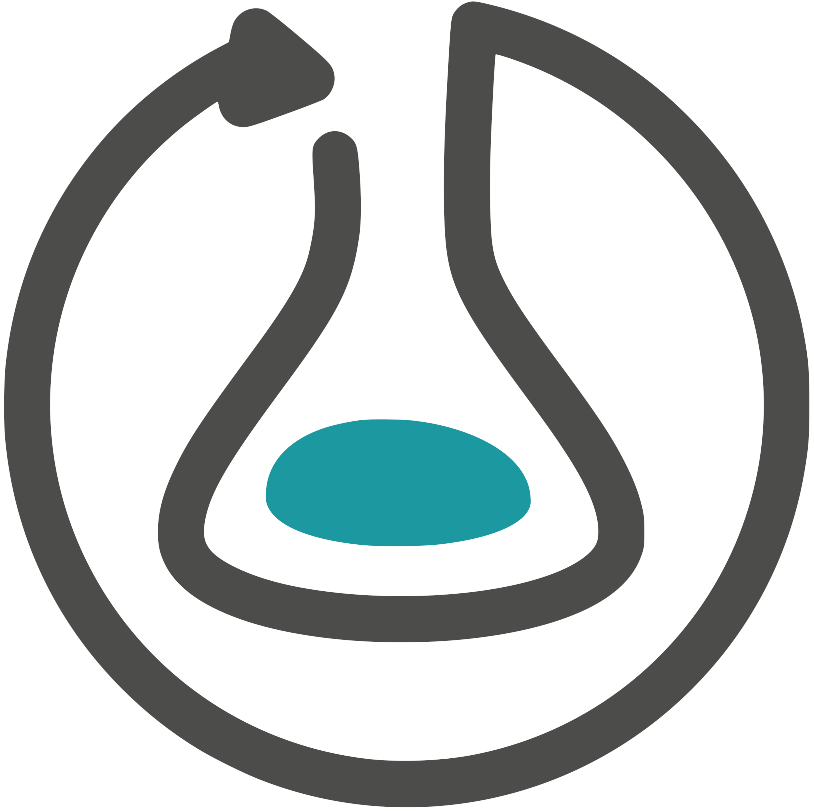 JSON-LD preamble
{ "@type": "CreativeWork",
      "@id": "ro-crate-metadata.json",
      "conformsTo": {"@id": "https://w3id.org/ro/crate/1.1"},
      "about": { "@id": "./" }
    }
RO-Crate metadata file descriptor
{ "@id": "./",
      "identifier": "https://doi.org/10.5281/zenodo.1009240",
      "@type": "Dataset",
      "hasPart": [
        { "@id": "cp7glop.ai" },
        { "@id": "lots_of_little_files/" },
        { "@id": "communities-2018.csv" },
        { "@id": "https://doi.org/10.4225/59/59672c09f4a4b" },
        { "@id": "SciDataCon Presentations/AAA_Pilot_Project_Abstract.html" }
      ],
      "author": { "@id": "https://orcid.org/0000-0002-8367-6908" },
      "publisher": { "@id": "https://ror.org/03f0f6041" },
      "citation": { "@id": "https://doi.org/10.1109/TCYB.2014.2386282"},
      "name": "Presentation of user survey 2018"
    },
RO-Crate root dataset
"hasPart": [
  { "@id": "cp7glop.ai" },
  { "@id": "lots_of_little_files/" },
  { "@id": "communities-2018.csv" },
  { "@id": "https://doi.org/10.4225/59/59672c09f4a4b" },
  { "@id": "SciDataCon-Presentations/AAA_Pilot_Abstract.html"}
 ],
..collection of Data entities
..described w/ contextual entities
Flat list of metadata per entity
{ "@id": "cp7glop.ai",
      "@type": "File",      "name": "Diagram showing trend to increase",
      …
    },
    …
RO-Crate Metadata File
‹#›
[Speaker Notes: That context is basically the magic bit we insert on the top of the JSON. The way we have documented this for RO-Crate you shouldn't normally care too much about the Linked Data aspect; instead that provide the links if you have them, but it does mean we can process the crate as JSON-LD and make knowledge graphs if we want to.
RO-Crates always self-declare, because we want that if you just find one in a wild, you can know that it is an RO-Crate, and this particular version of specifications, so you know which conventions we are following.
Then we have the metadata about the crate itself, this is the outer box you saw before. Maybe it has some identifier, author and so on. You see these identifiers can be DOIs, re-use existing registries for people and organizations. 
The content is listed as parts, same hasPart as before, but they can be mixed. There can be local files as well as handles and so on in here.  As I said, we are flexible in how you store the RO-Crate, the base assumption is you have a folder and you put the RO-Crate metadata file into it. 
Now you can describe those files, and then you can deposit this wherever you want. It could be that all of these are persistent identifiers and there are no relative file paths.]
{
 "@id": "figure.png",
 "@type": ["File", "ImageObject"],
 "name": "XXL-CT-scan of an XXL Tyrannosaurus rex skull",
 "identifier": "https://doi.org/10.5281/zenodo.3479743",
 "author": {"@id": "https://orcid.org/0000-0002-8367-6908"},
 "encodingFormat": "image/png"
}
Linked Data: Reference by URI
Types and properties are expanded by context, e.g. http://schema.org/ImageObject 

Entities can be cross-referenced with @id within the same JSON-LD document

Style Flattened JSON-LD: each entity is listed separately in @graph array. @id required

Style Compacted JSON-LD: the entity can be nested within any cross-reference, @id optional

Clients can still follow the links for potentially more data (e.g. ORCID lists publications)
Metadata
{
 "@id": "https://orcid.org/0000-0002-8367-6908",
 "@type": "Person",
 "affiliation": { "@id": "https://ror.org/03f0f6041" },
 "name": "J. Xuan"
}
{
 "@id": "https://ror.org/03f0f6041",
 "@type": "Organization",
 "name": "University of Technology Sydney",
 "url": "https://www.uts.edu.au/"
}
‹#›
[Speaker Notes: Then we have additional entities to describe each of these. Each entity gets “unrolled” below, so you can include core metadata for each of the items; you don't have to follow the links to see what that individual item is described as. This is important because many of them don't have any FAIR Digital Objects presence, like I said they could be in all kinds of repositories, they might just have a web page, or it could be files that are fresh and don't have anywhere to go.
Each of the entities can be described in the same way, and then you keep adding nested links. In this case this is from the contextual entity, so it's an entity that you basically can't download, like you can't download a person, it could be digital twins for that, these are linked onwards. This may seem basic for anyone who knows Linked Data, but the thing is you shouldn't need to know Linked Data to do RO-Crate. 
Now because we only have this flat list approach, so we have a profile of JSON-LD that is more guided than having all kind of possibilities. The first one here is a good example, because it's a file that has been localized, bason a repository entry with a persistent identifier, but if you go to that Zenodo page,  you just get the landing page, you don't get the actual image, and so we have to kind of unroll it in this way.]
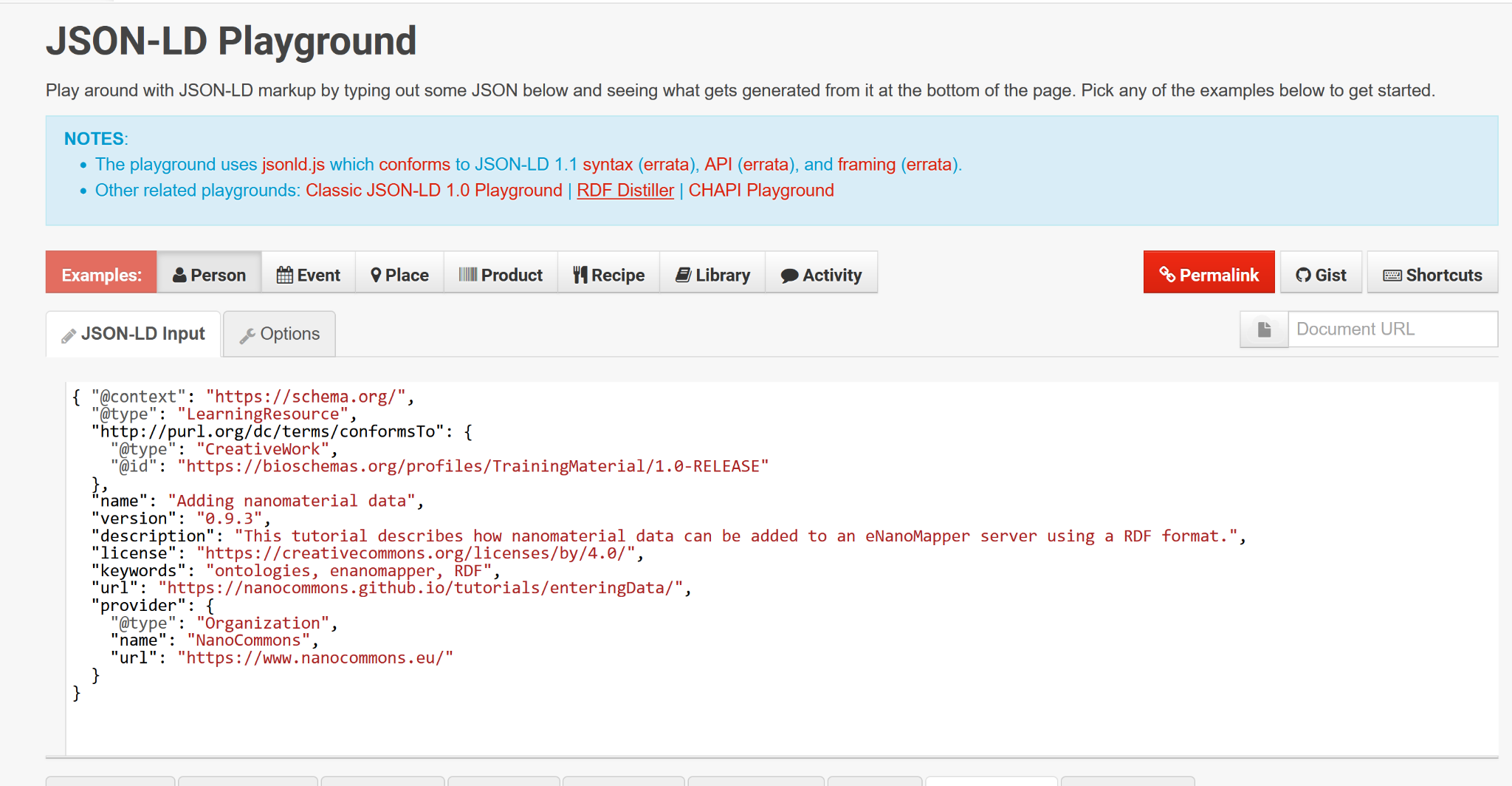 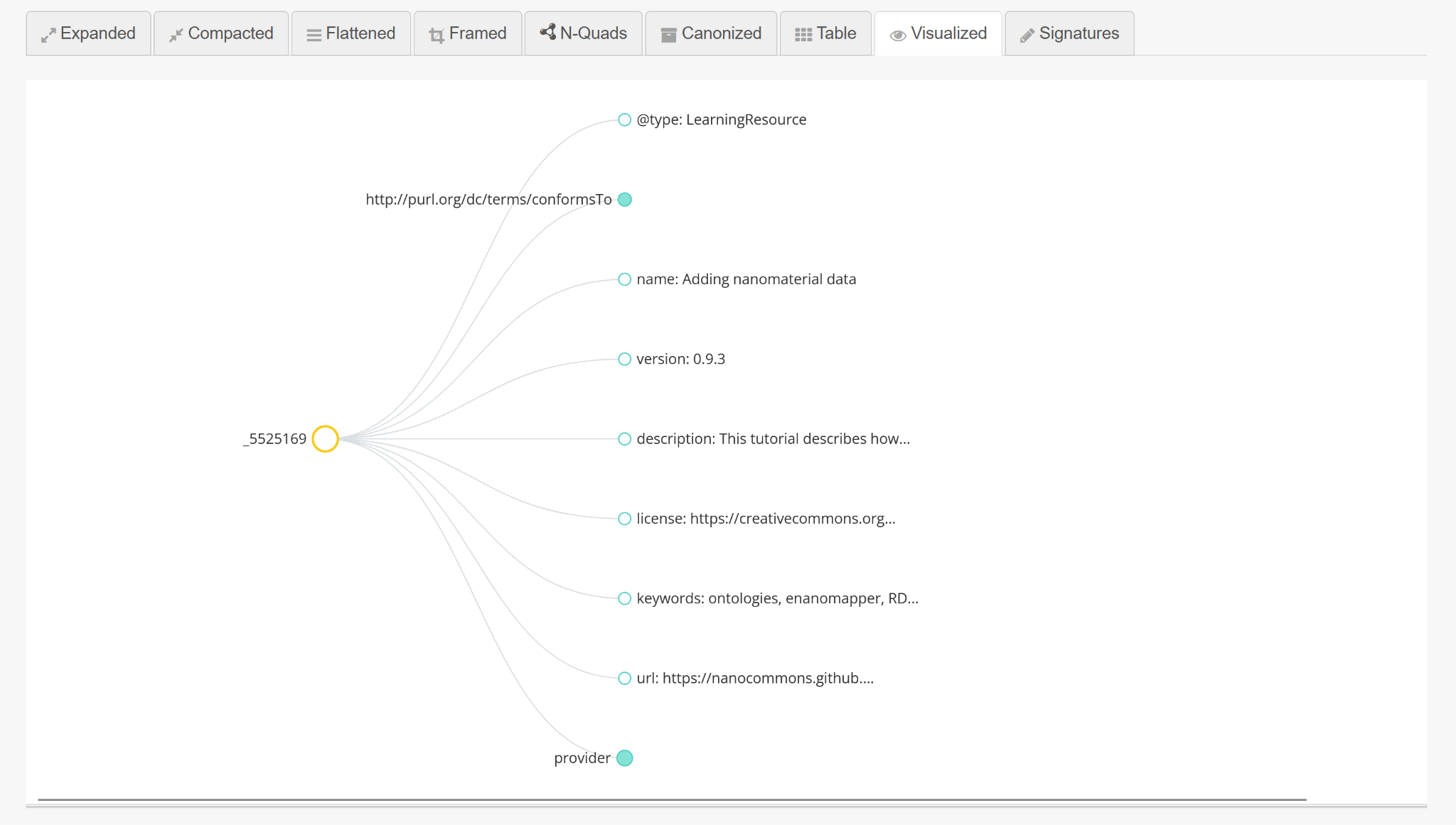 Testing in the JSON-LD Playground
https://json-ld.org/playground/ 
https://tinyurl.com/y9vc8vby
‹#›
Using common vocabularies
.. extending only when needed
[Speaker Notes: We use the common vocabularies, but only extend where we need to.]
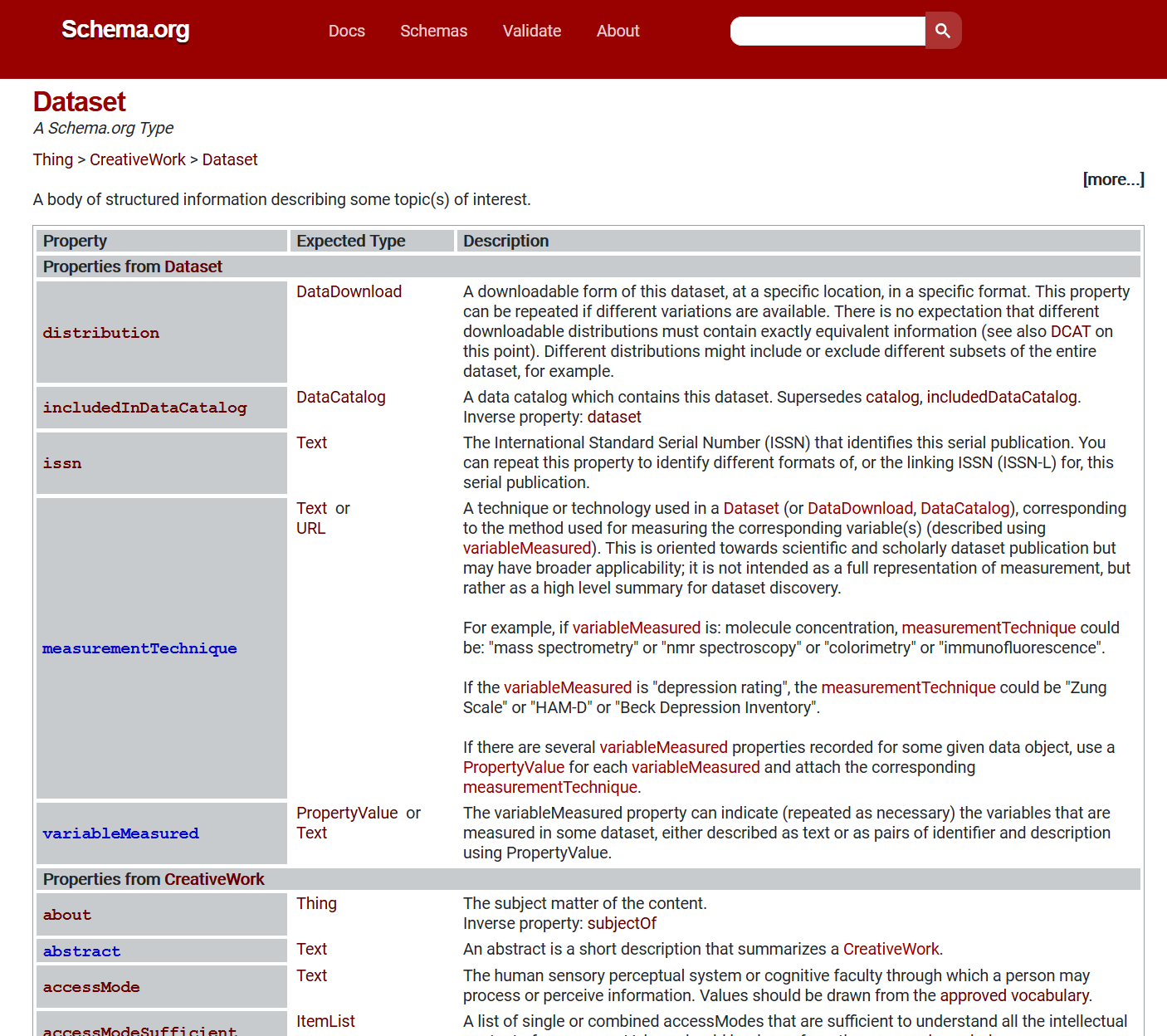 https://schema.org/Dataset is based on W3C DCAT
‹#›
[Speaker Notes: The most common vocabulary we use is schema.org, as we use web technology. The core root entry is a “Dataset”, which is based on DCAT, and it has lots of useful properties as we talked about like author. There are lots of types in schema.org for Real World objects, and that's also quite important for connecting that context, so as you can describe organizations, places, different instruments and so on.]
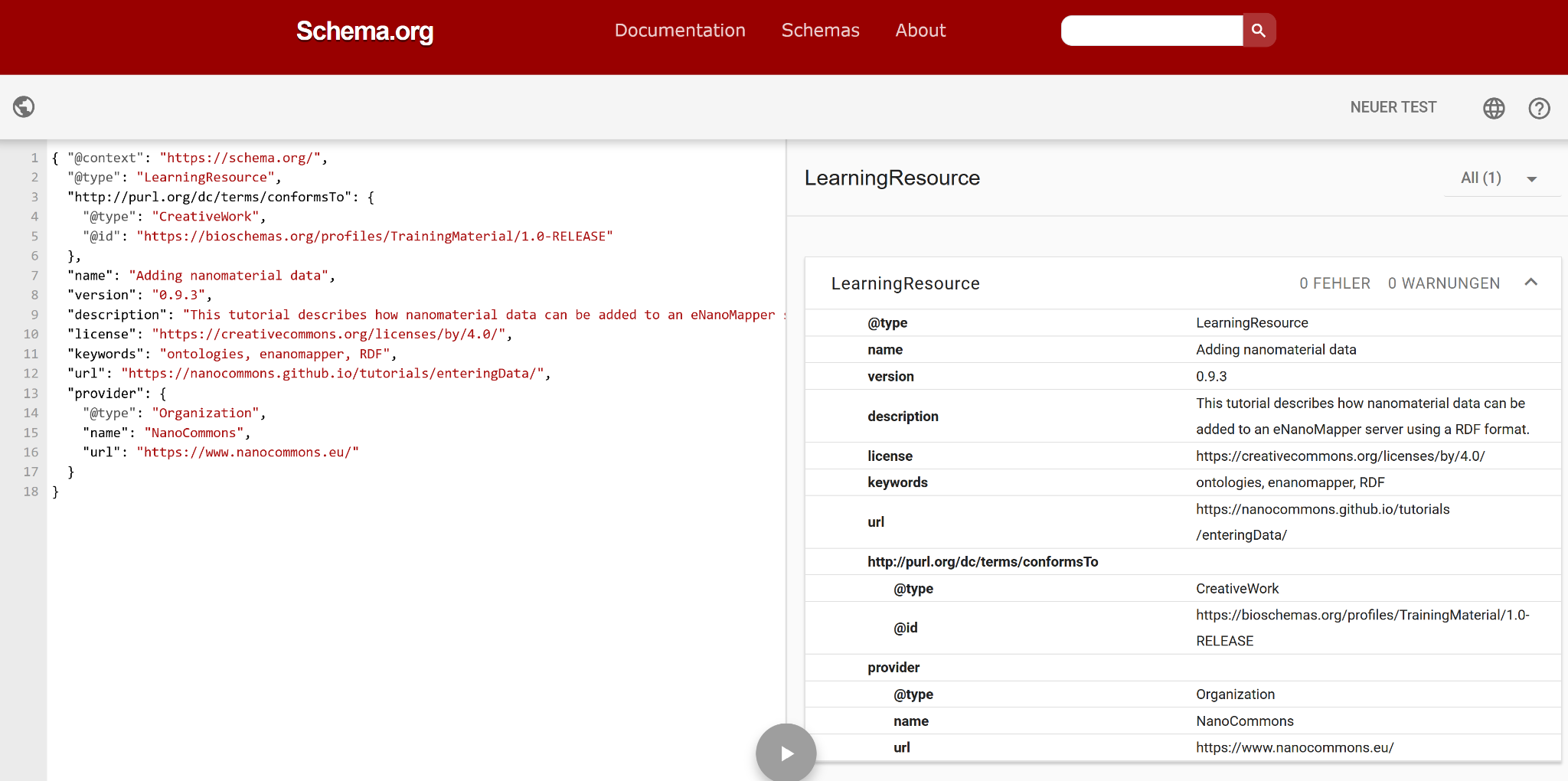 Testing in Schema Markup Validator
https://validator.schema.org/
‹#›
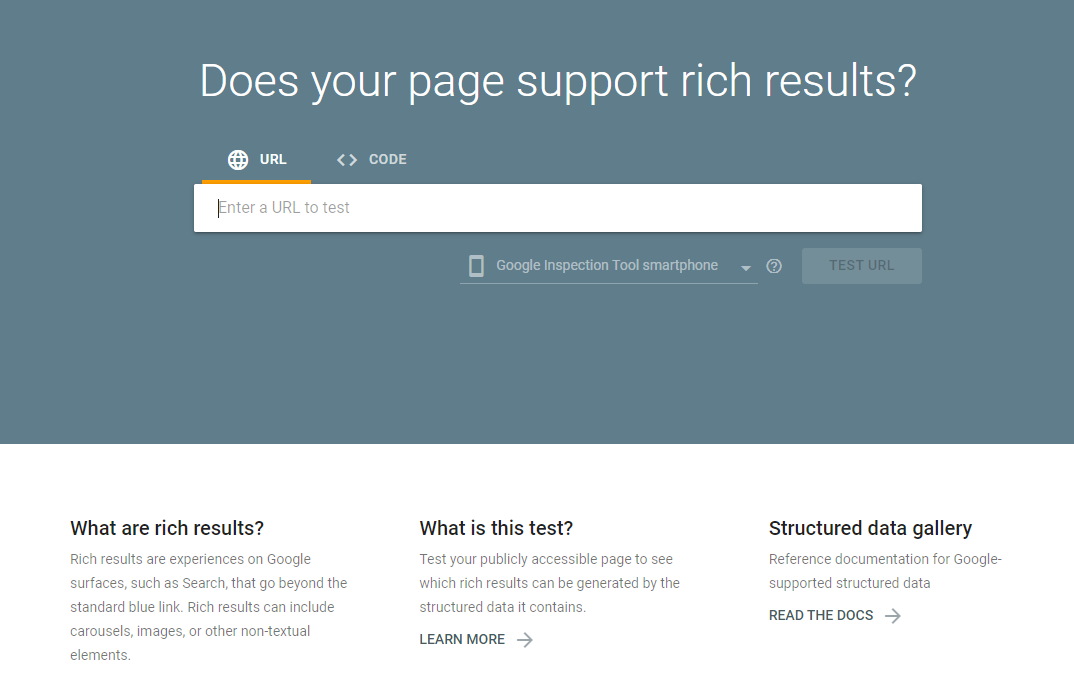 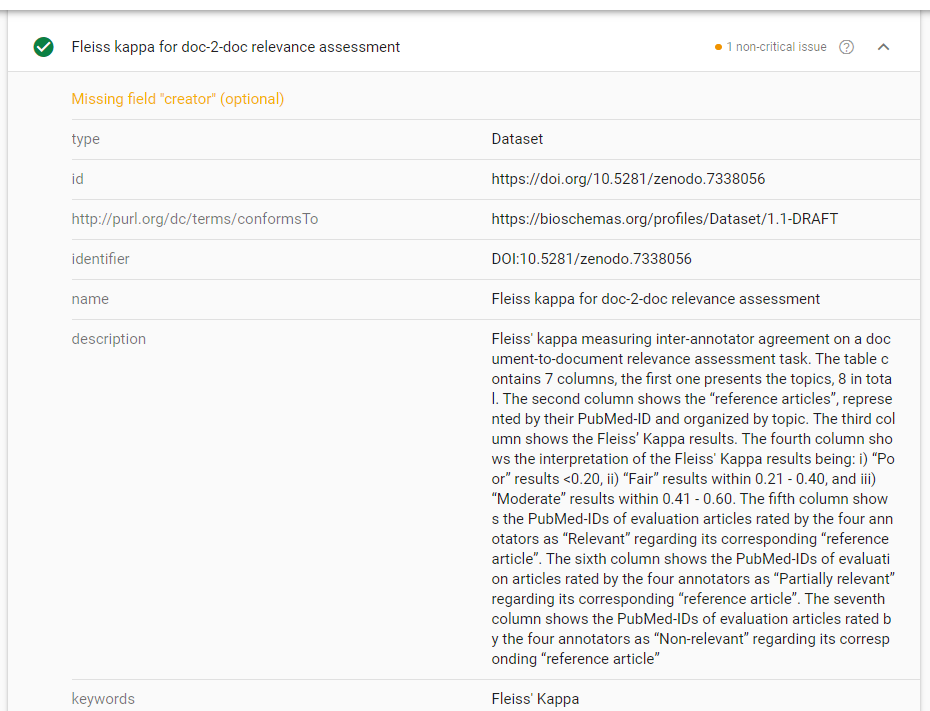 https://search.google.com/test/rich-results
‹#›
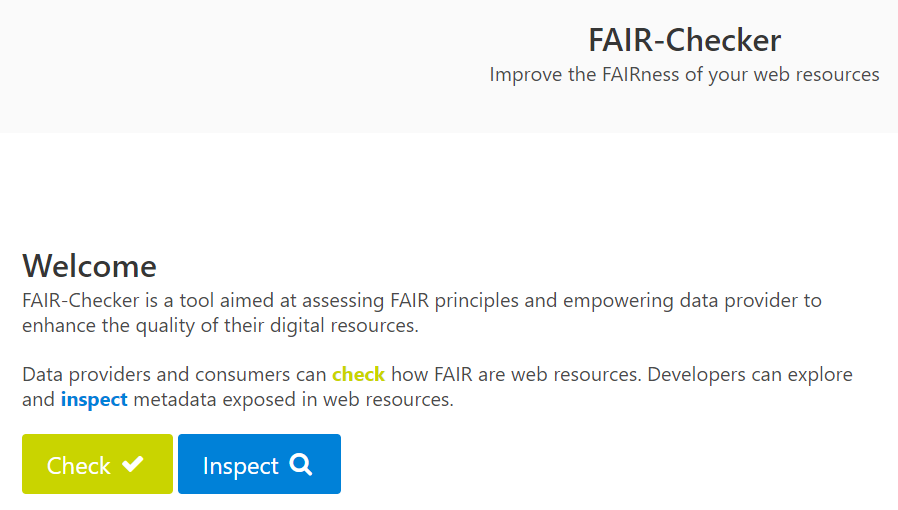 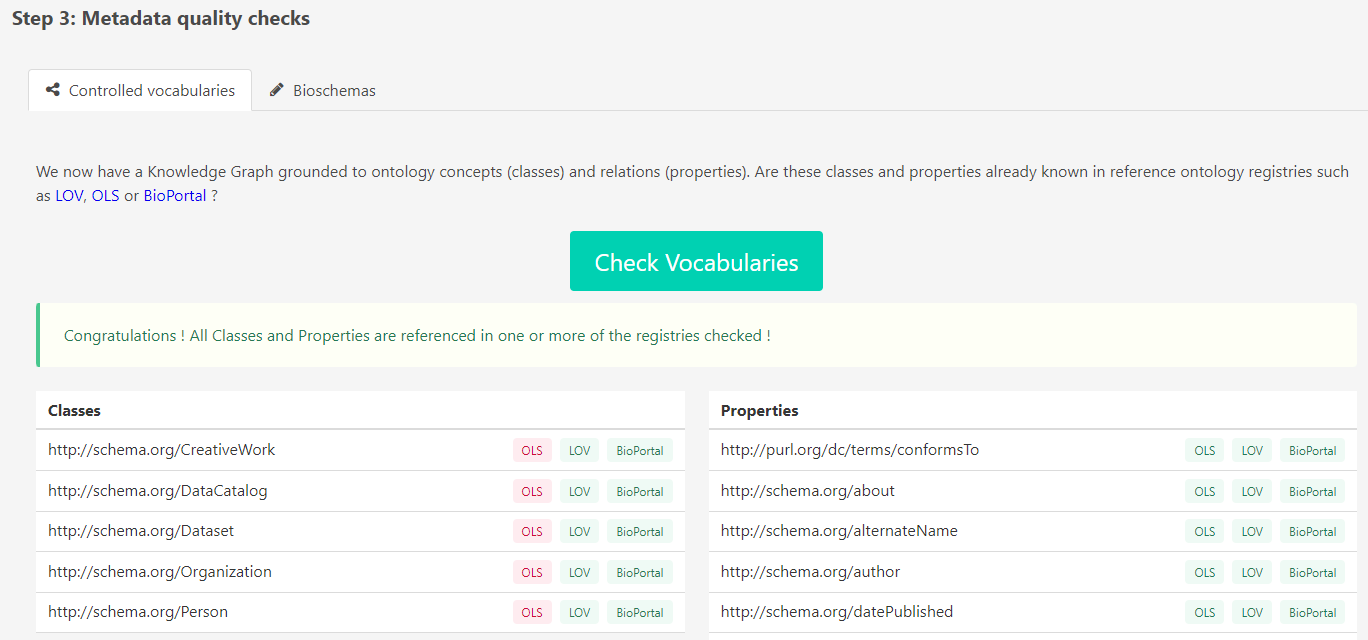 https://fair-checker.france-bioinformatique.fr/inspect
‹#›